云服务平台|使用手册
考核平台操作流程
1、下载考试机
直接访问网址  http://ks.kszx365.com/，
进入该网址下载考试机（将链接复制到浏览器打开，推荐chrome谷歌浏览器）建议用win10系统。苹果电脑和安装考试机不成功的考生可以进入直接访问考试网址：ksj.kszx365.com  进入考试界面
如下图所示。
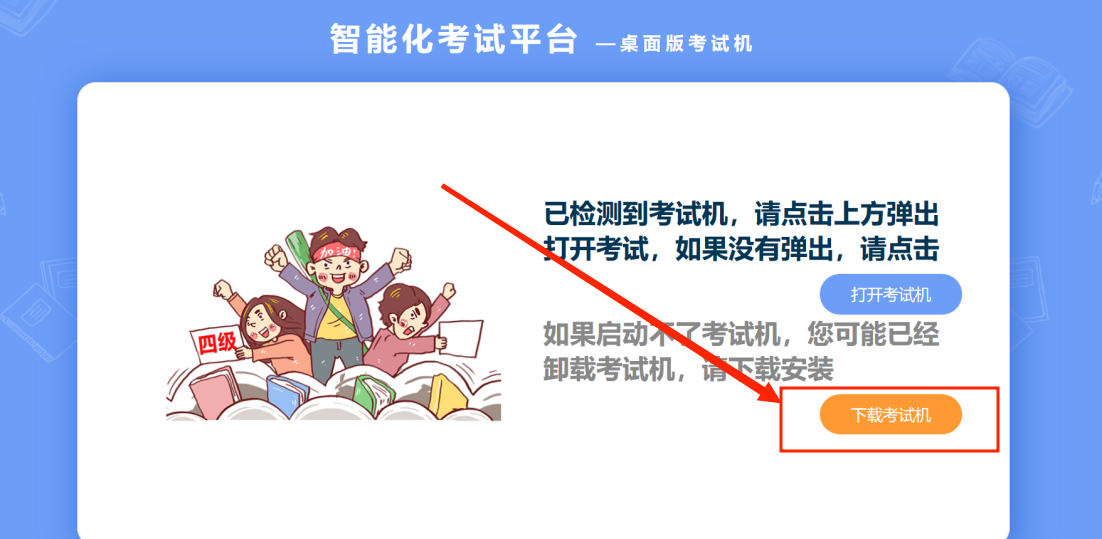 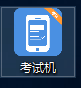 已安装过考试机系统的电脑，直接启动桌面考试机程序，            
 开启后进入考试机登录页面，或者 直接访问考试网址：ksj.kszx365.com  进入考试界面，

输入
考生标识：  身份证
校验码：    身份证后四位                 登录，如下图所示。
2、输入账号登录
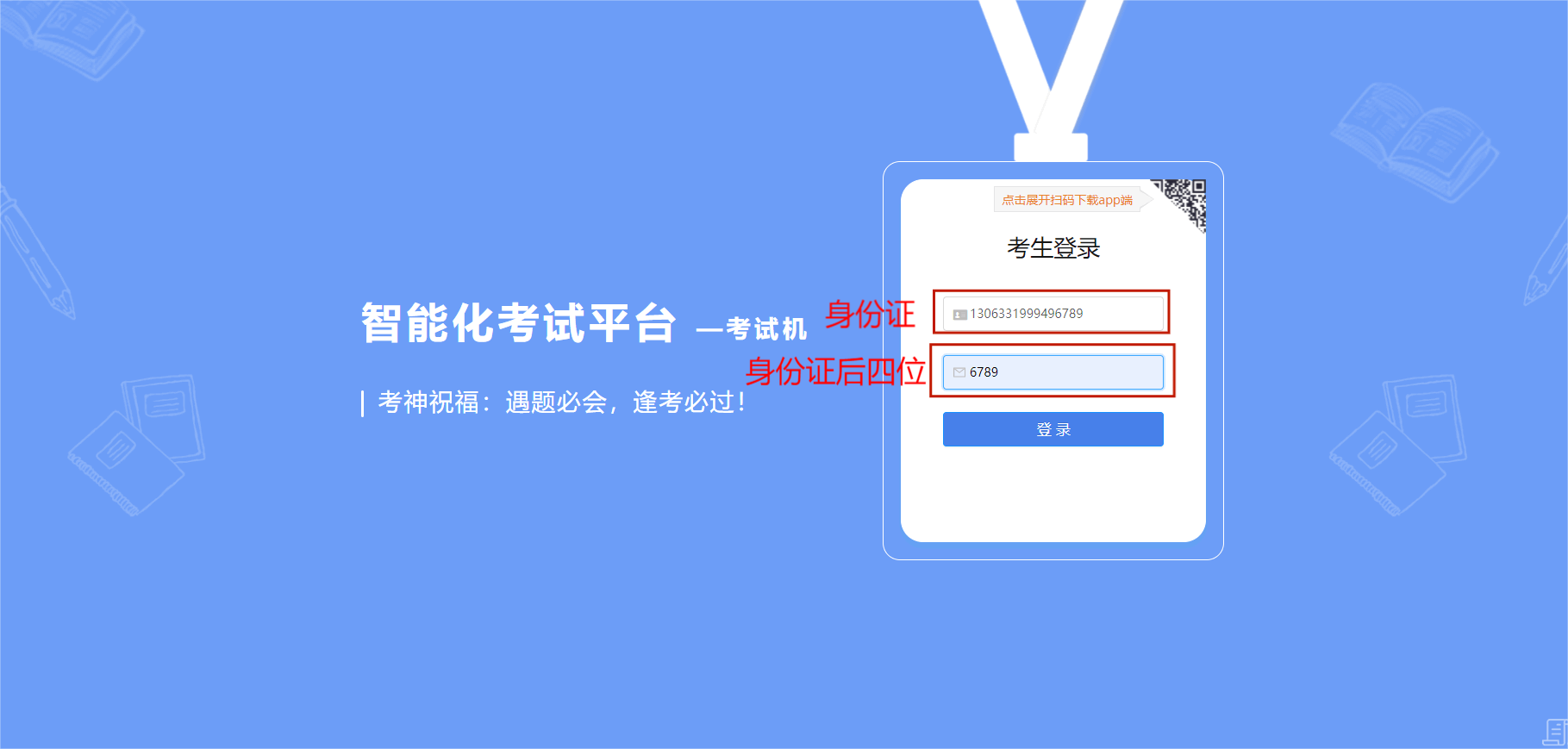 输入
考生标识：  身份证
校验码：    身份证后四位
登录进入信息确认界面，在此界面中核对个人信息，信息无误，
点击                                     进入考试；信息有误，点击
返回登录页面，如图所示。
3、进入考试系统
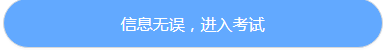 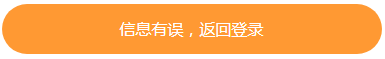 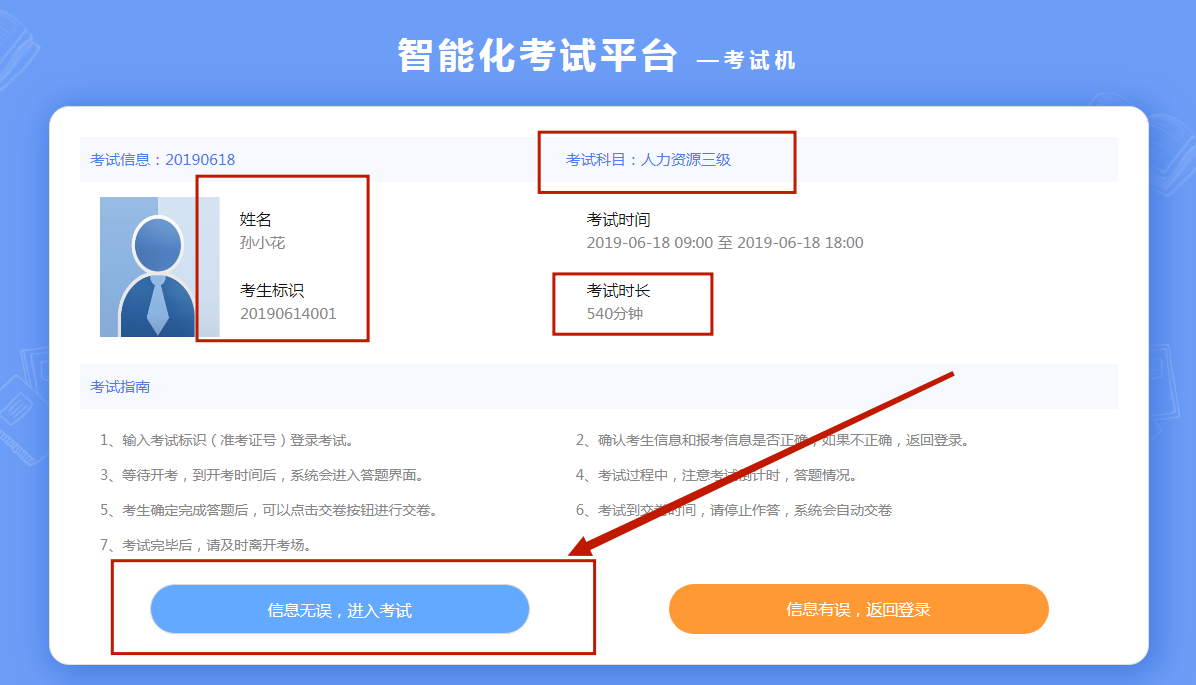 4、点击获取摄像头视频
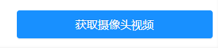 点击                                    进行人脸识别。

注：人脸识别失败的，考务人员后台有记录，考试成绩无效。
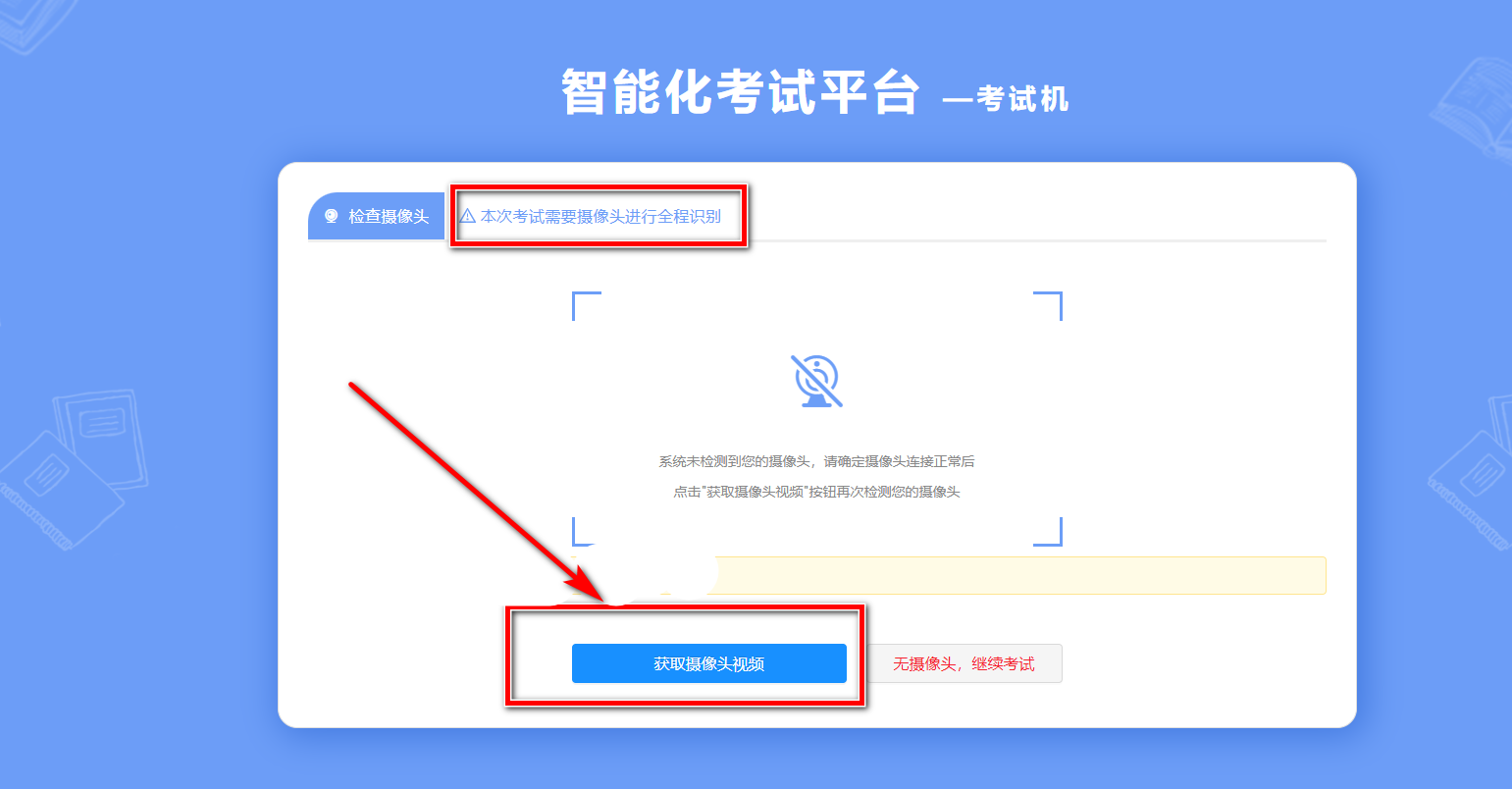 5、人脸识别
进行人脸识别
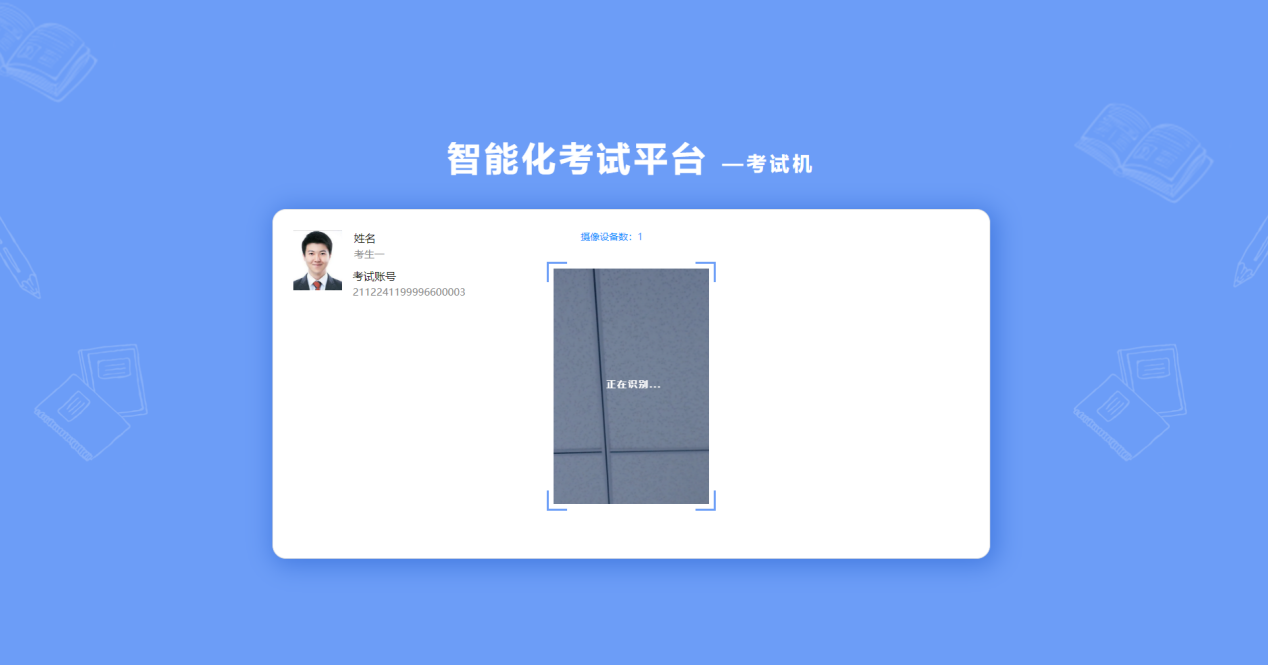 6、准备考试
倒计时结束，自动进入考试
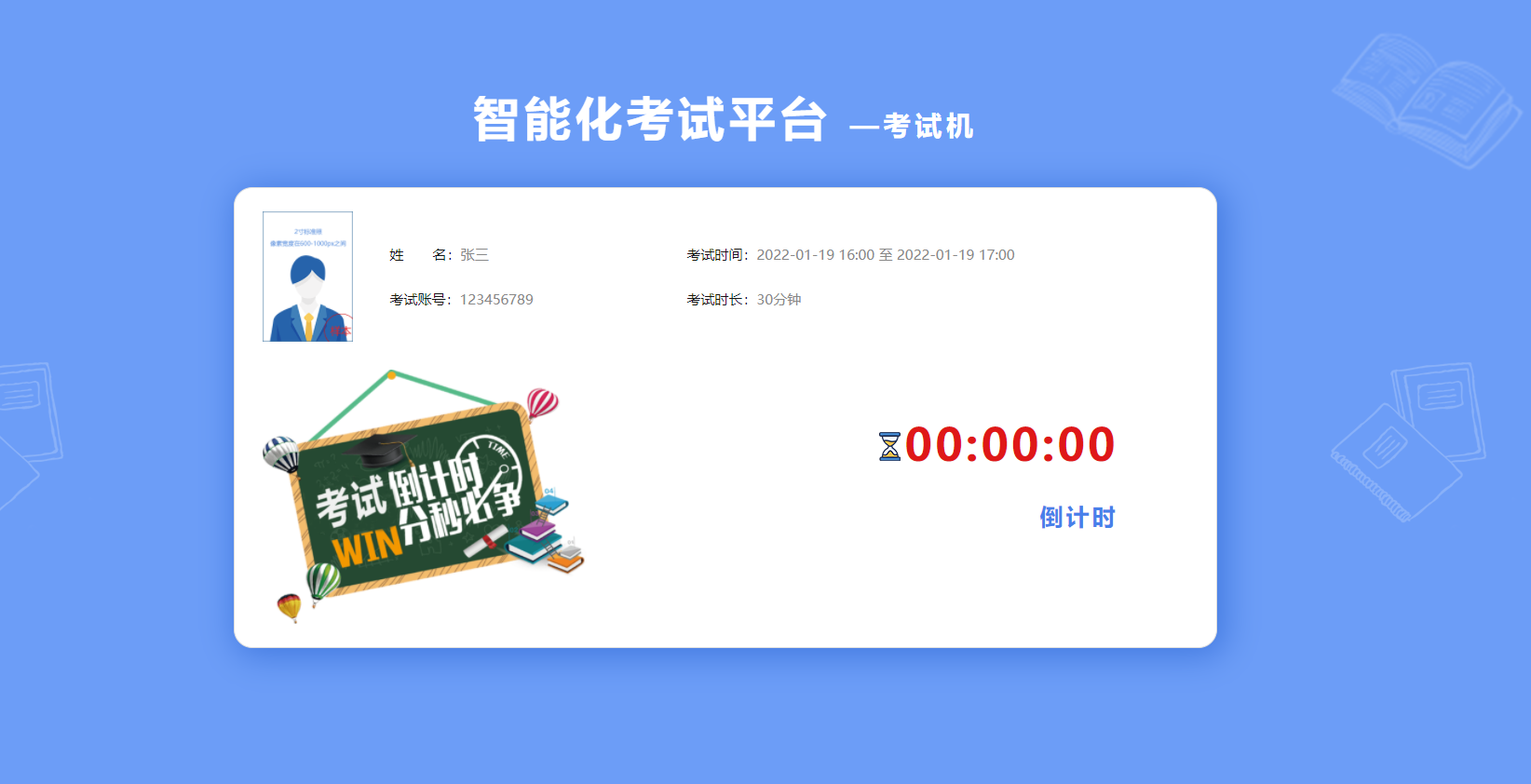 7、开始答题
考生开始答题，可选择 字号大小、可以查看已答题数
注：考试过程中全屏显示，不允许切屏
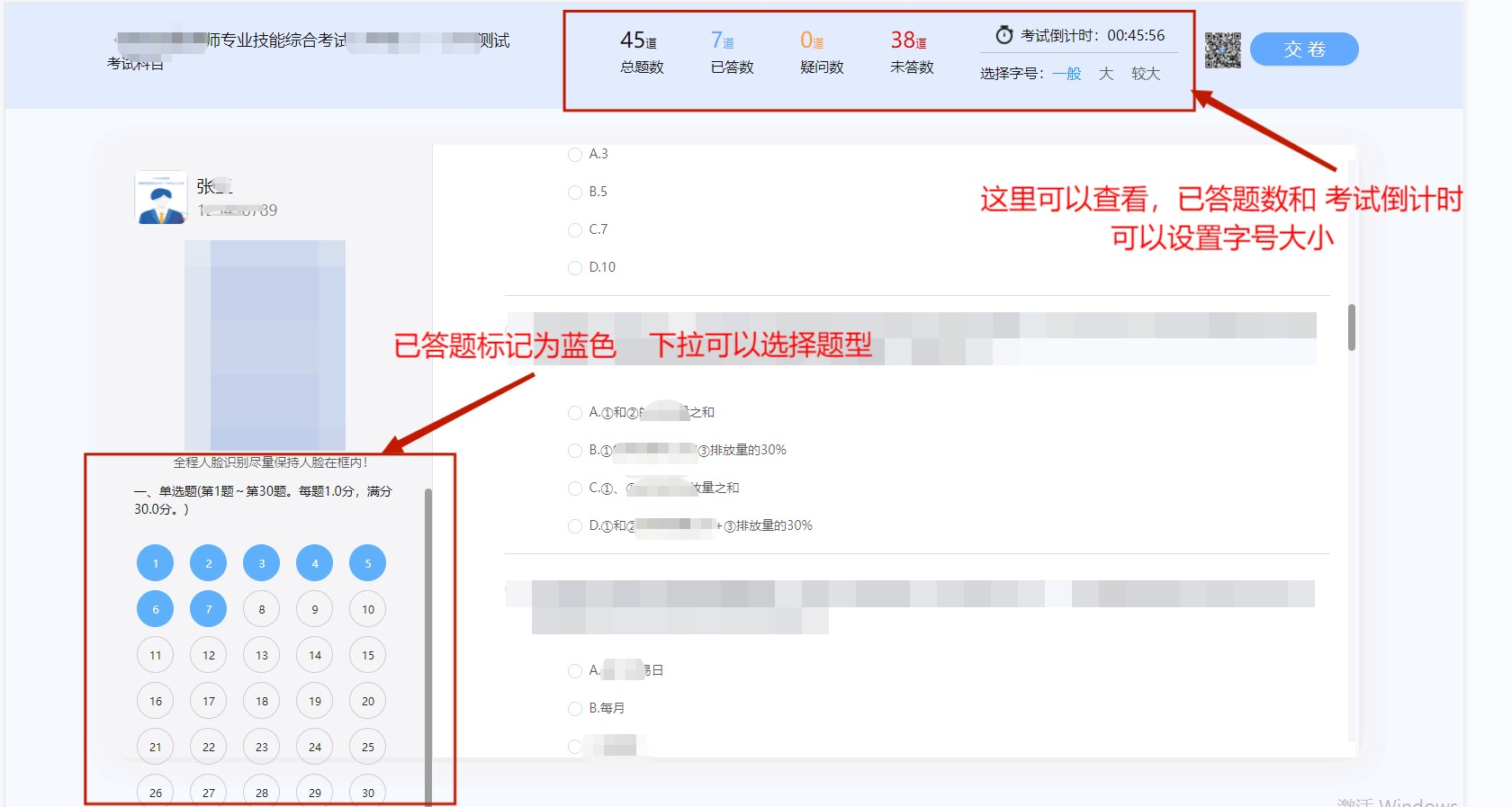 8、提交试卷
答题完成，点击                 然后在弹出框中，点击，
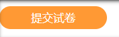 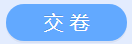 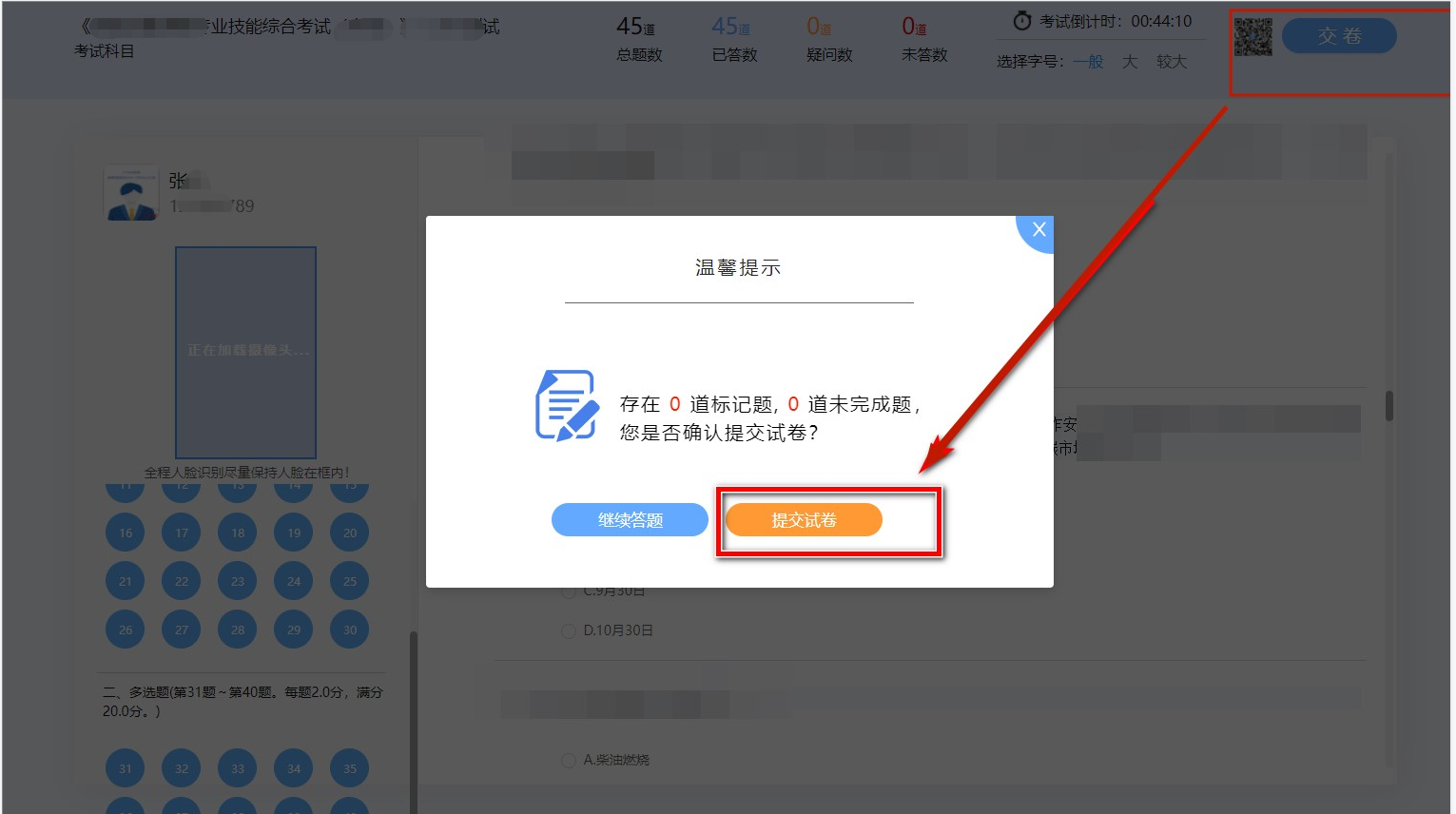 9、考试结束
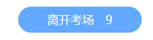 点击                            至此，考试完全结束
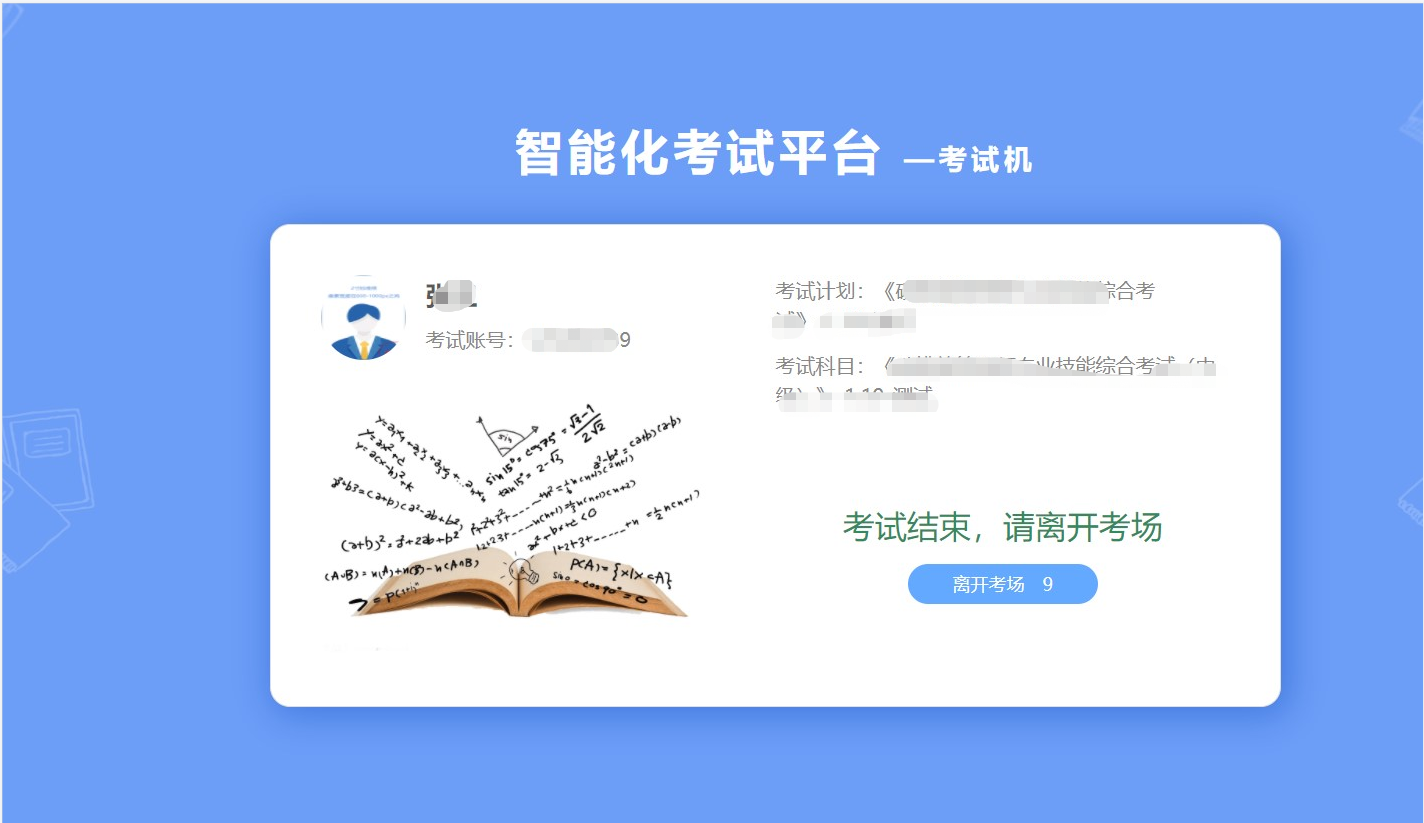